Mobile Money in Africa
Alex Miłowski, Orange Silicon Valley
Problem Statement
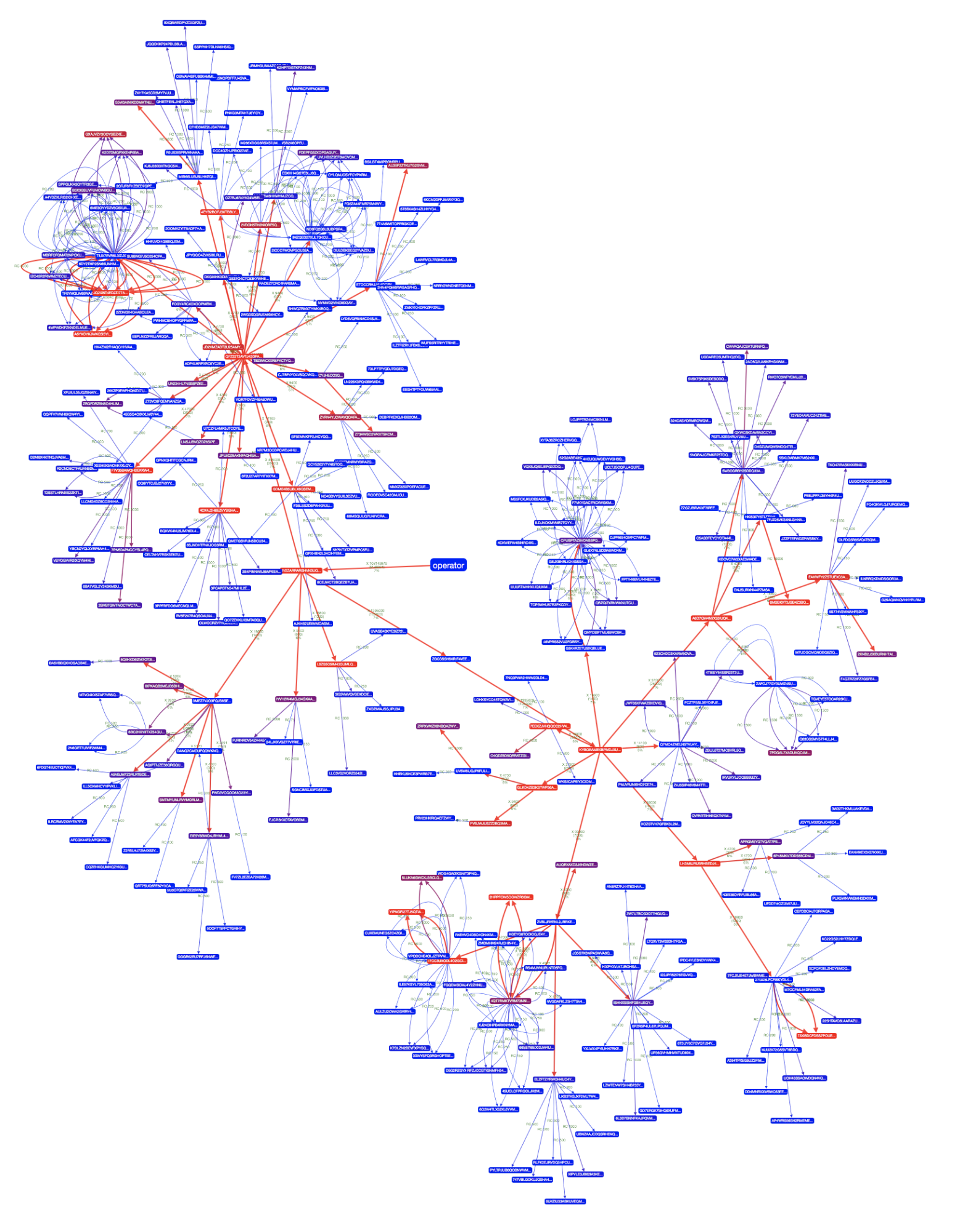 What is normal behavior?
200000000 CFA (300000 €) 
09:00 for 1 hour; depth 3
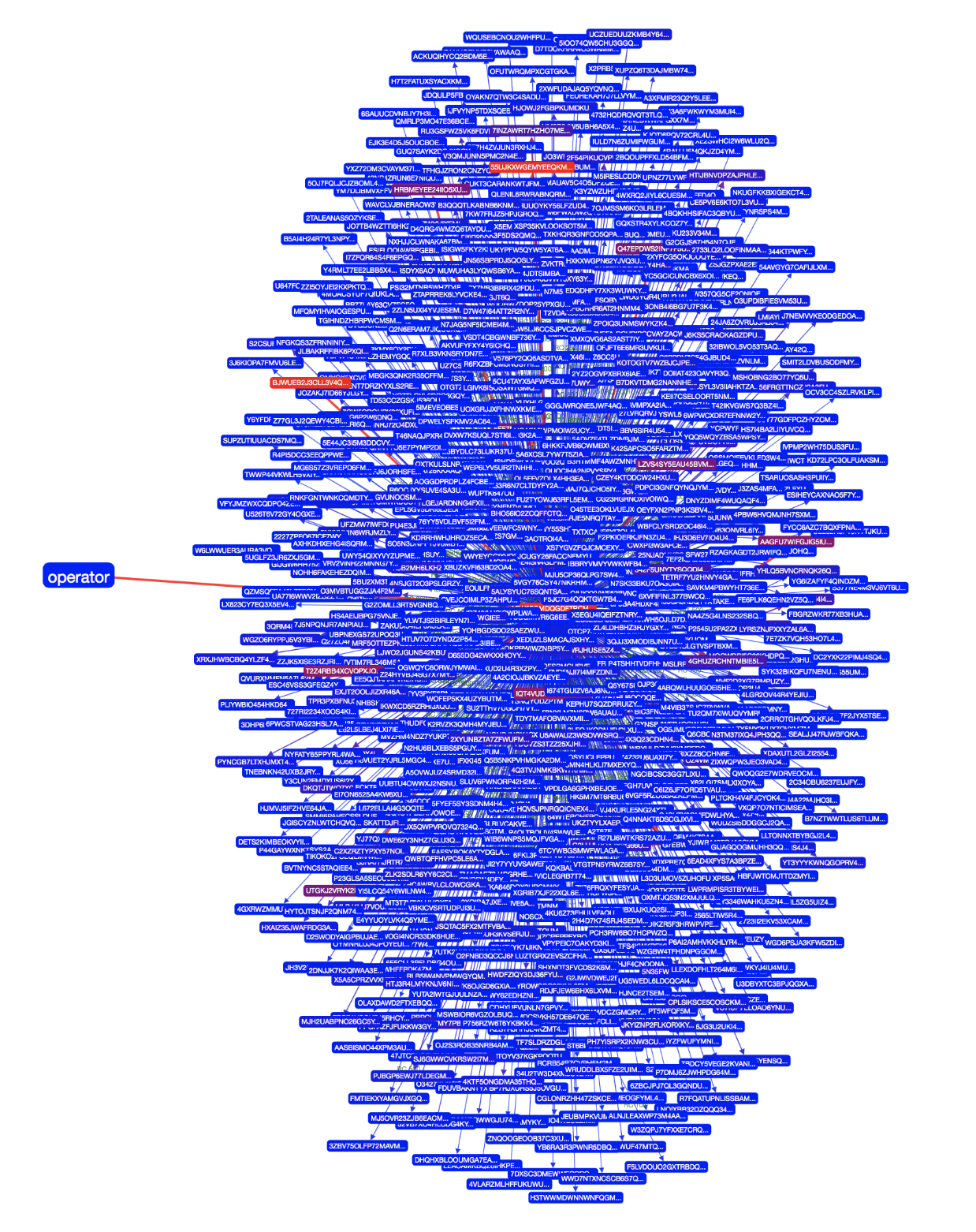 Person or robot?
Who is a good credit risk?
What is fraud?
116290300 CFA (174435 €)
10:00 for1 hour; depth 6
Graph Properties
Scale-out over time / geography (cells):
partitioned by transaction / action time
associated with cell towers
transactions, call records, sms, etc.
Derived properties:
social groups
action frequencies
transactions / call parameters or thresholds
typical role – operator, agent, ”spine”, edge user
90912345
xfer
from
type=TRANSFERamount=1000
at=2017-07-01T12:26:25+01:00
to
90954321
SPARQL – union challenges
construct { ?x ?p ?o }
where
{ 
  { <90912345> osv:xfer ?x }
  UNION {
    select ?x where {
      ?origin osv:xfer ?a .
      ?a osv:at ?at .
      ?a osv:to/osv:xfer ?x .
      FILTER (?at >= "2017-07-01T12:00:00"^^xsd:dateTime && ?at < "2017-07-01T13:00:00"^^xsd:dateTime)
    }
    values ?origin { <90912345> }
  }
  UNION {
    select ?x where {
      ?origin osv:xfer ?a .
      ?a osv:at ?at_a .
      ?a osv:to/osv:xfer ?b .
      ?b osv:at ?at_b .
      ?b osv:to/osv:xfer ?x .
       …
 }
 ?x osv:at ?at .
 FILTER (?at >= "2017-07-01T12:00:00"^^xsd:dateTime && ?at < "2017-07-01T13:00:00"^^xsd:dateTime) .
 ?x ?p ?o
}
xfer
xfer
from=origin
to
xfer
from=origin
xfer
to
xfer
to
xfer
from=origin
GraphQL - tree projections
xfer
{
  flow(func: eq(msisdn,"90912345")) {
    msisdn
    outbound: xfer @filter(ge(at, "2017-07-01T12:00:00") and lt(at, "2017-07-01T13:00:00")) {
      amount
      at
      transaction_type
      to {
        msisdn
        outbound: xfer @filter(ge(at, "2017-07-01T12:00:00") and lt(at, "2017-07-01T13:00:00")) {
          amount
          at
          transaction_type
          to {
            msisdn
            outbound: xfer  …
            …
          }
        }
      }
    }
  }
}
from=origin
xfer
to
xfer
from=origin
xfer
to
xfer
to
xfer
from=origin
BigQuery – recursive selections / same table
select xfer_amount, at, type, from_msisdn, to_msisdn
from `osv-nirvana.niger.xfers` 
where `at`>=cast('2017-07-01T12:00:00' as timestamp) and `at`<cast('2017-07-01T13:00:00' as timestamp)
  and (
    from_msisdn='90912345’
    or (
      from_msisdn in (
        select to_msisdn from `osv-nirvana.niger.xfers` 
        where `at`>=cast('2017-07-01T12:00:00' as timestamp) 
          and `at`<cast('2017-07-01T13:00:00' as timestamp)
          and from_msisdn='90912345'))

    or (
      from_msisdn in (
        select to_msisdn from `osv-nirvana.niger.xfers` 
        where `at`>=cast('2017-07-01T12:00:00' as timestamp) 
          and `at`<cast('2017-07-01T13:00:00' as timestamp
          and from_msisdn in (
            select to_msisdn from `osv-nirvana.niger.xfers` 
            where `at`>=cast('2017-07-01T12:00:00' as timestamp) 
              and `at`<cast('2017-07-01T13:00:00' as timestamp)
              and from_msisdn='90912345')))
…
)
xfer
from=origin
xfer
to
xfer
from=origin
xfer
to
xfer
to
xfer
from=origin